Home O2 Evaluation for Primary Care or CCC
How to do a home oxygen check evaluation
Have patient remove oxygen for 2 minutes and check O2 sat on room air at rest
O2 sat < 92% at rest (on room air)
O2 sat ≥ 92% at rest (on room air)
Resume oxygen, but decrease flow by 1-2 liters per minute. Recheck O2 sat after 2 minutes
Have patient ambulate (or move as tolerated) and check O2 with exertion
O2 sat < 92% at rest (on oxygen)
O2 sat ≥ 92% at rest (on oxygen)
If O2 sat remains 88% or greater with exertion
AND 
O2 sat returns to 92% with 1 minute of rest
If O2 sat falls below 88% during exertion
OR
O2 fails to return to 92% with 1 minute of rest
Continue oxygen at original (higher) rate
Continue oxygen at new (lower) rate
Discontinue oxygen
Resume oxygen
Re-evaluate in 3-5 days
If unable to wean after 2 weeks or with questions at any time, eConsult Pulmonology
How to DISCONTINUE an order for HOME O2
In ORCHID:
Order “DME Home Oxygen”
Put “discontinue oxygen” in the Special Instructions
Send an ORCHID message to Dr. Jeanne Wallace to notify that oxygen has been discontinued

Questions? 
Contact RT supervisor at 747-210-5038 (M-F from 7A to 7P)
Contact Dr. Jeanne Wallace by pager
Home O2 Evaluation for Primary Care or CCC
How to DISCONTINUE an order for HOME O2 (with pictures)
Search for “DME Home Oxygen”
Go to “Orders”
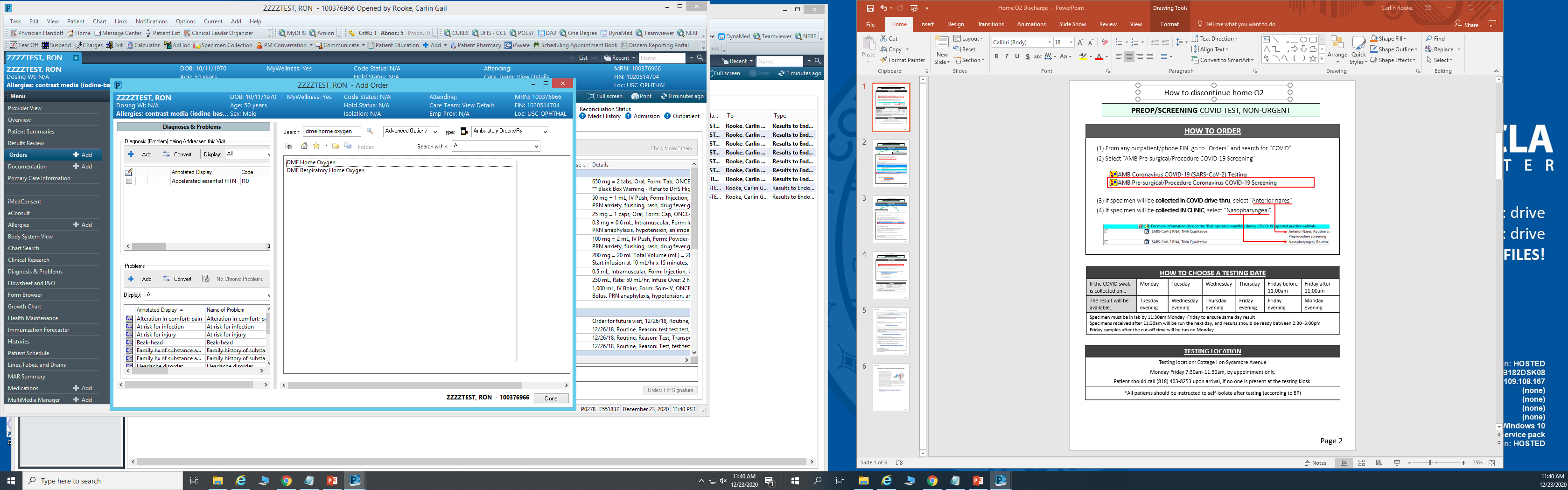 Select “DME Home Oxygen”
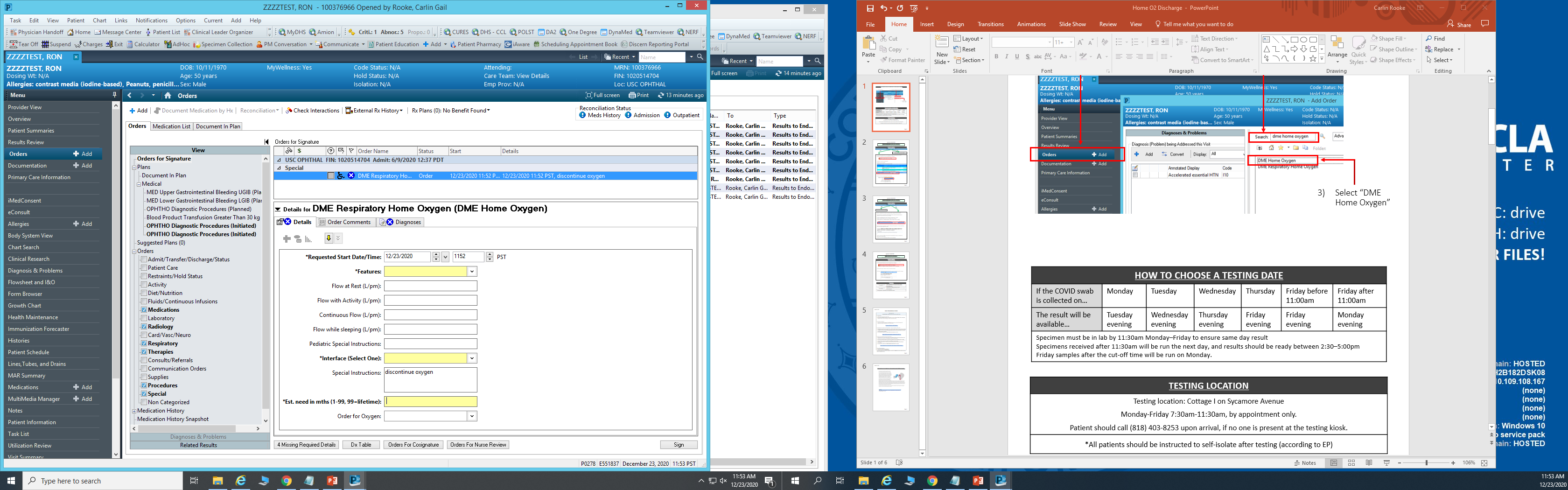 Add diagnosis
Fill in required fields (yellow)
Type “Discontinue oxygen” in special instructions
Sign